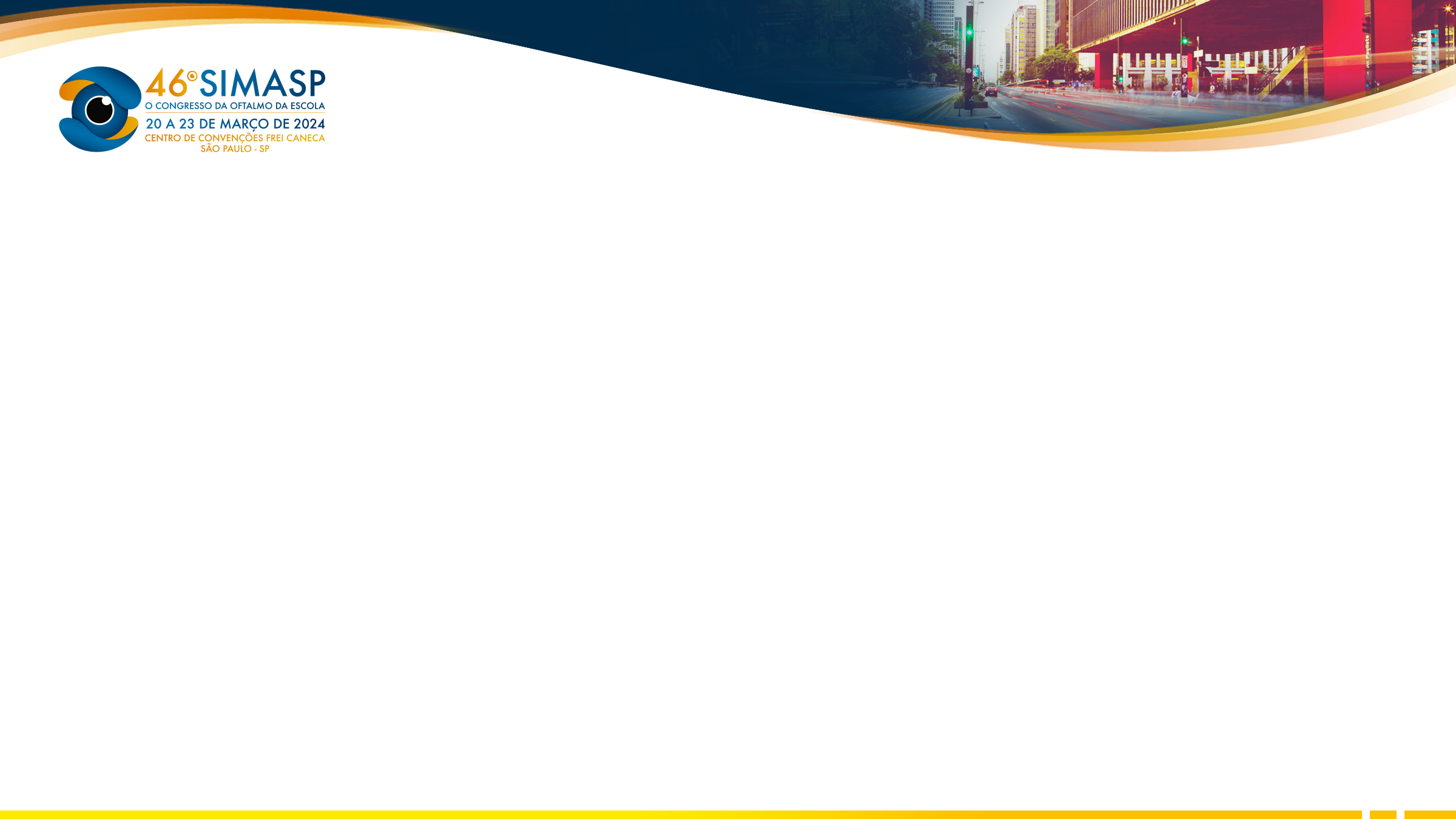 Ceratite 
Filamentar
Filamentos  compostos por células epiteliais degeneradas e muco se desenvolvem e aderem à superfície da córnea causando dor e sensação de corpo estranho. Comumente relacionada à síndrome do olho seco por deficiência aquosa.
Isabela Rosa Bruzadin¹, Nádia Luna Zanardo¹, Stela Souza Peña¹, Laís de Castro Oliveira¹, Dafne Fernandes Machado¹, Luciano Rabello Netto Cirillo¹, Ítala de Moraes Vieira Gatti¹, Vagner Loduca Lima¹

¹Instituição: Centro Universitário da Faculdade de Medicina do ABC
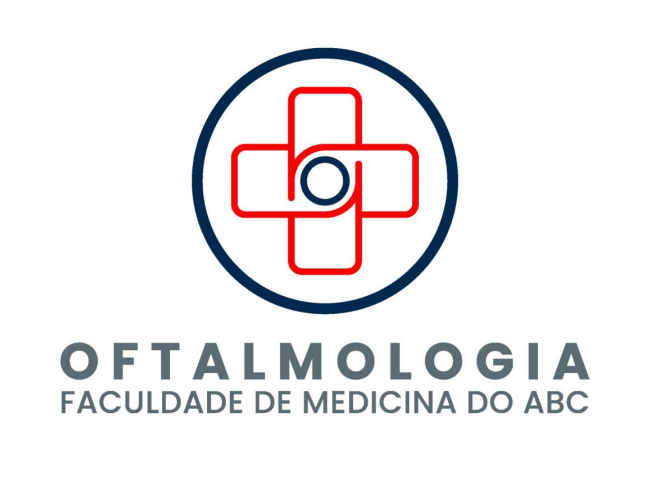 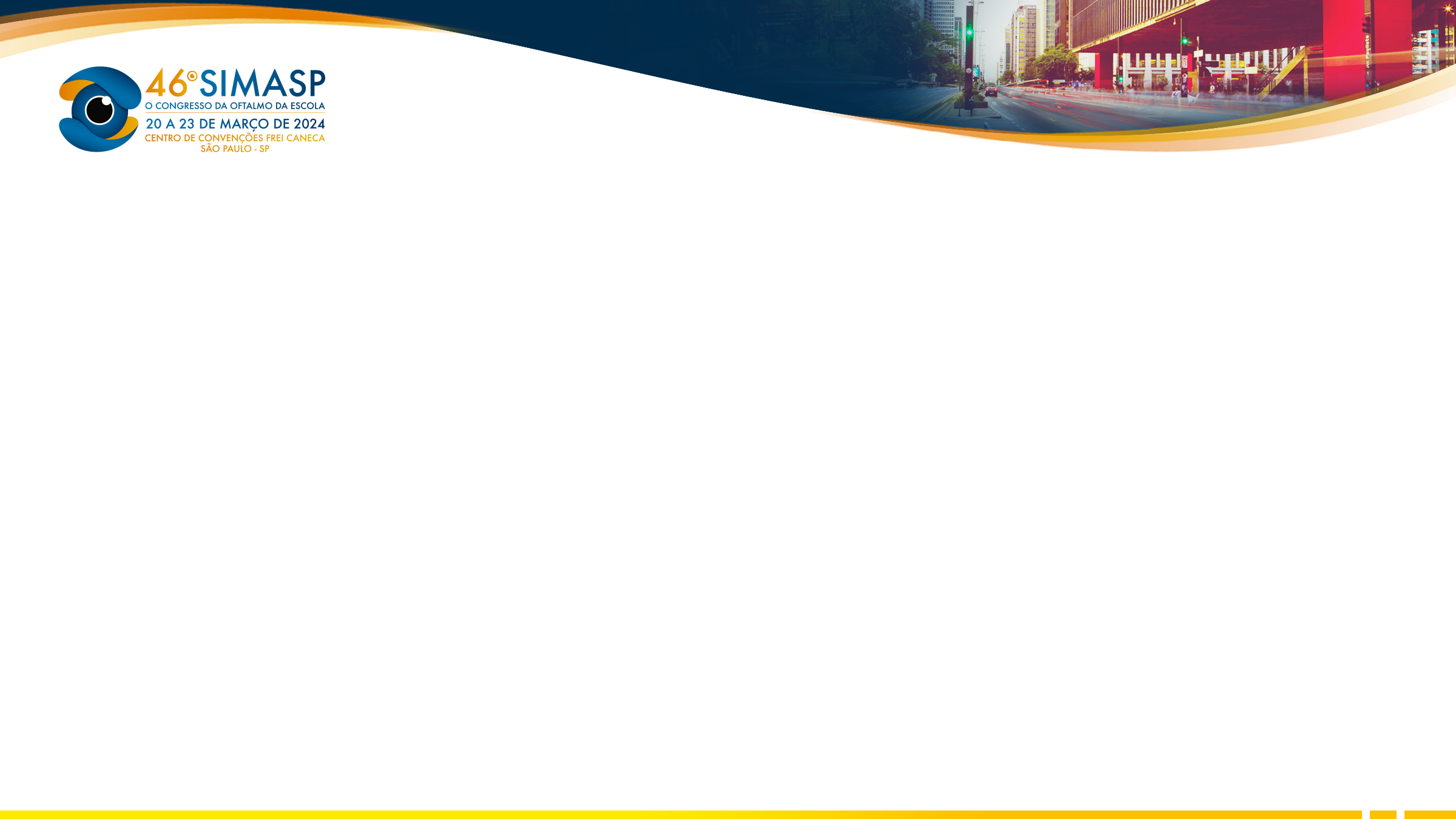 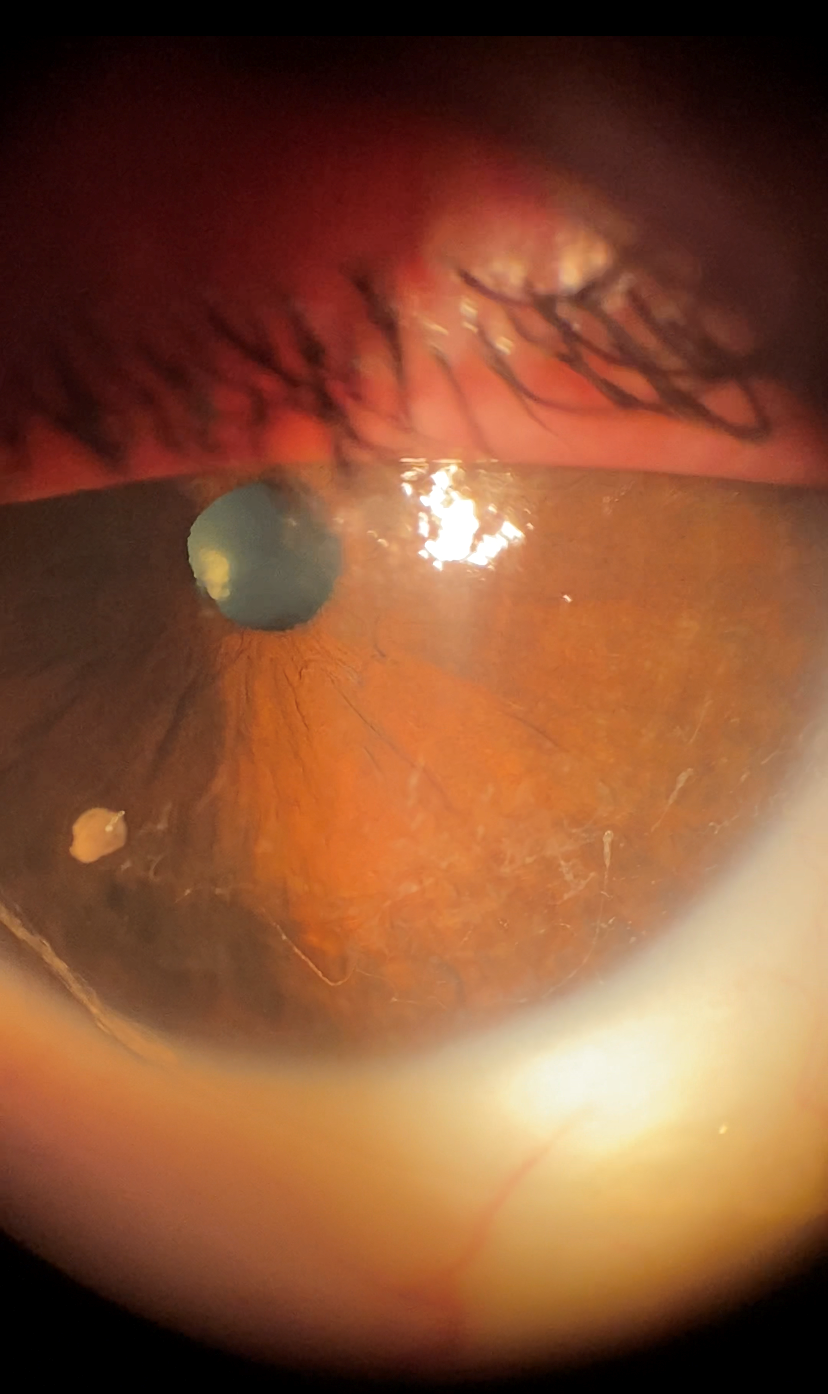 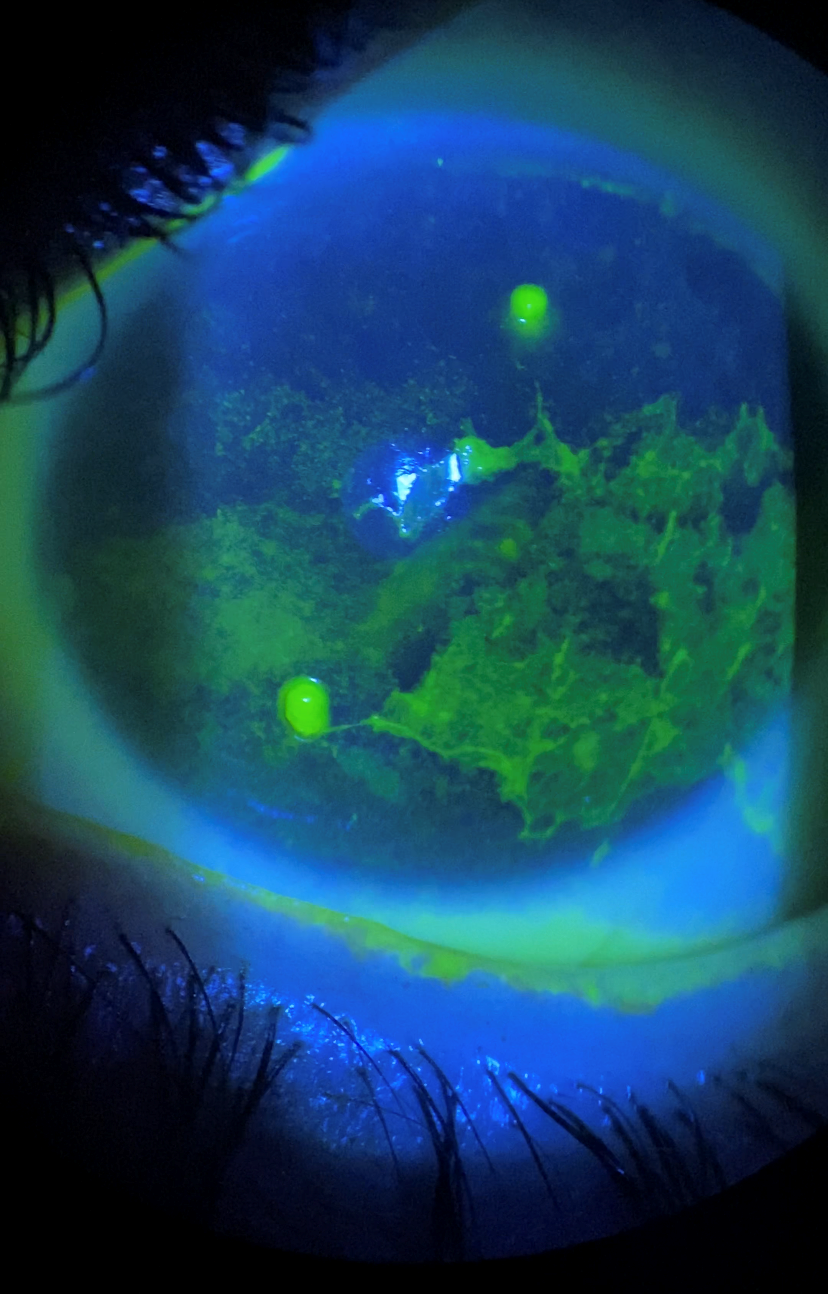